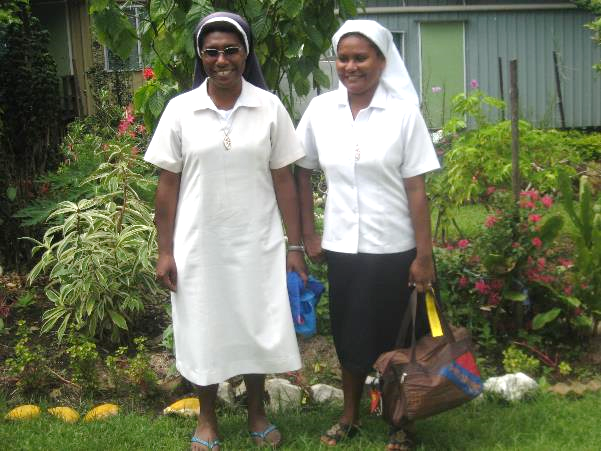 Sr. Philomena and Sr. Noella
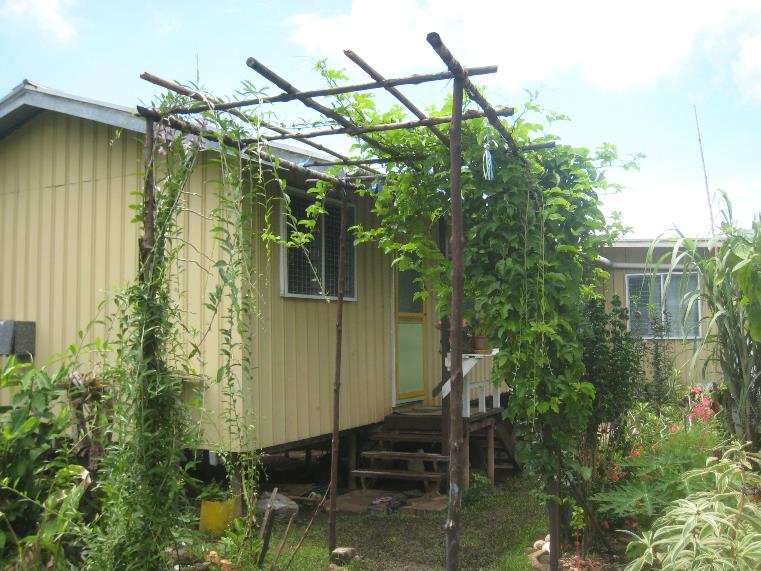 The Convent in Daru
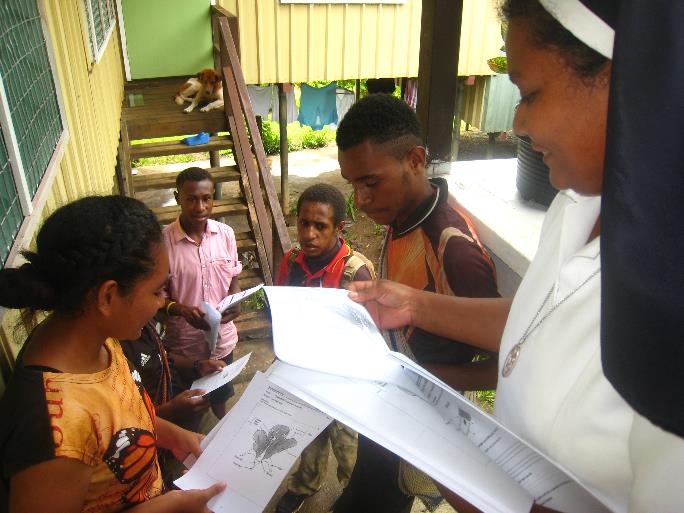 Sr. Noella with the Students
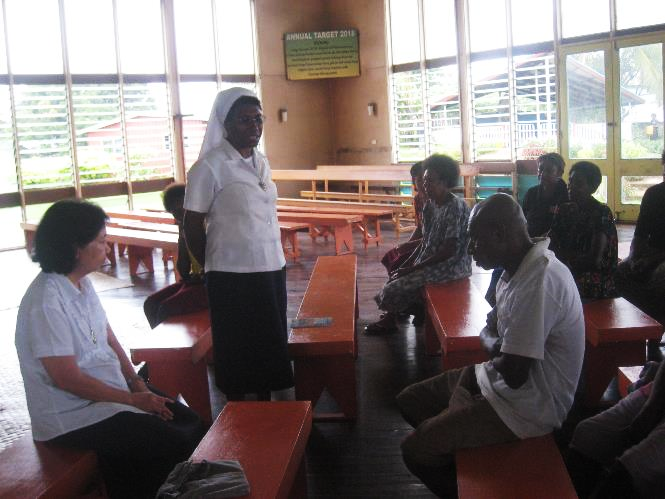 Sr. Marife and Sr. Philomena meeting the associates
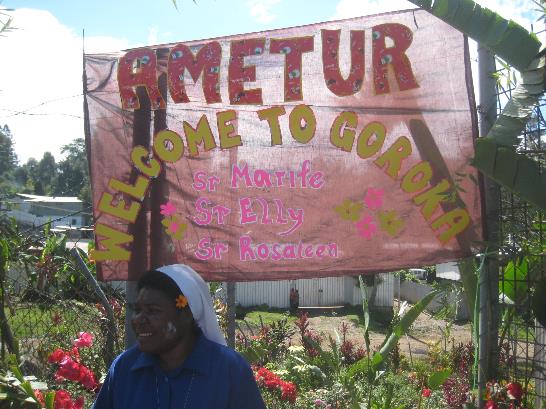 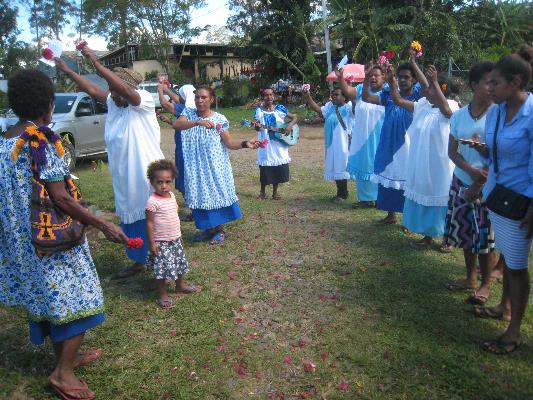 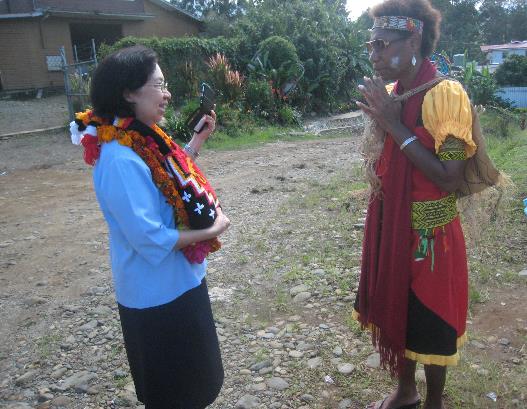 Our next visit was to Goroka Community
When the women laid the food on the grass, we sought we were going to have a picnic, but is were all gifts
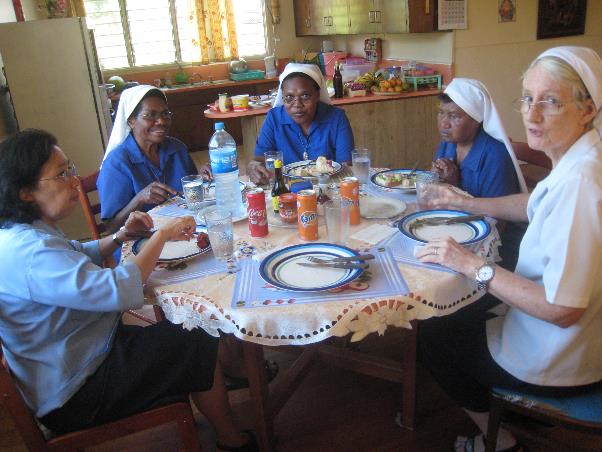 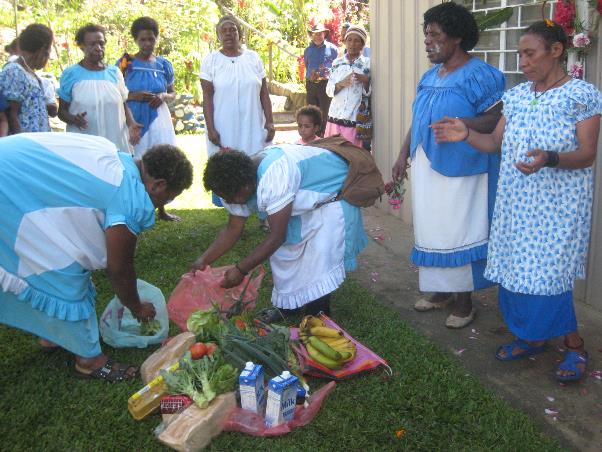 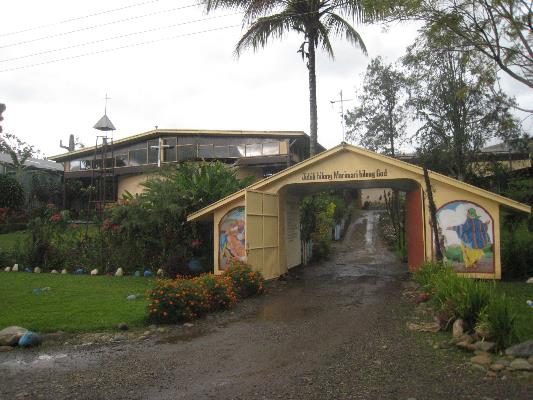 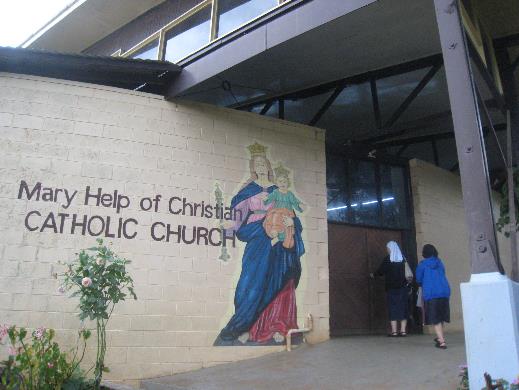 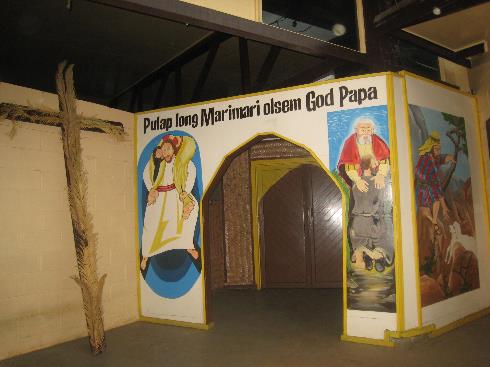 The parish church
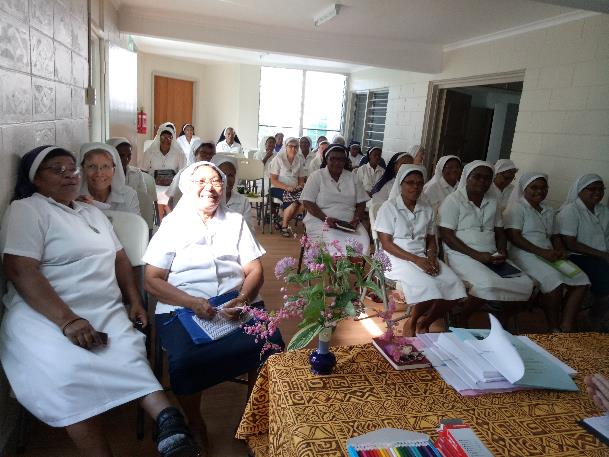 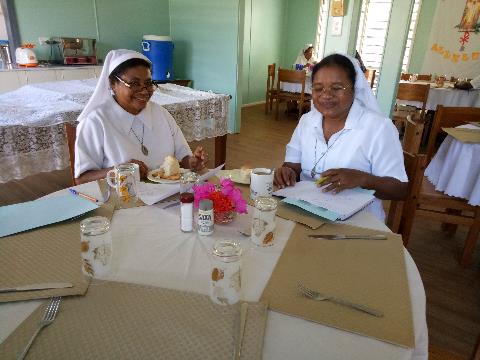 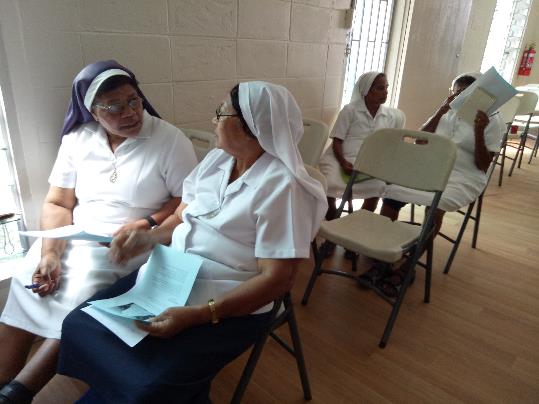 The sisters of the communities of the Port Moresby area came to Boroko to attend a Conference
The next day we went to Mainohana – Sr. Rosaline as a through missionary in the back of the car ……… and the roads were terrible.
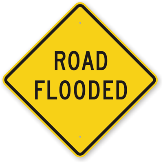 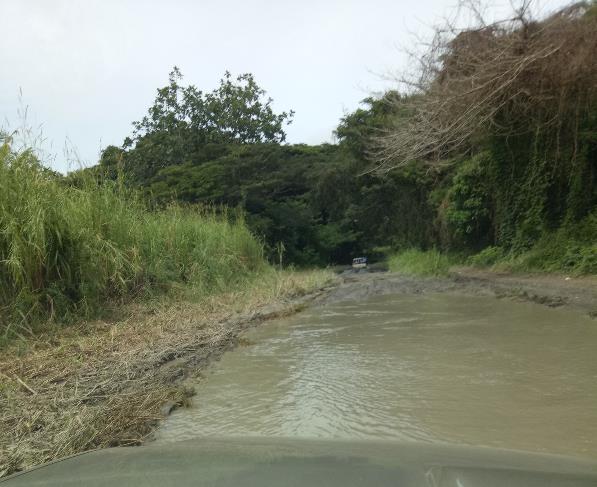 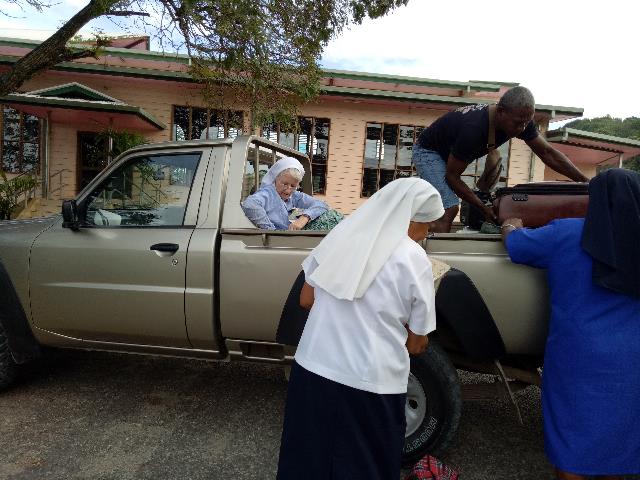 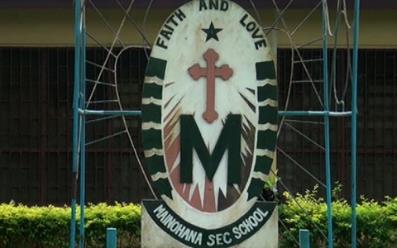 The visiting Sisters with the Community,
Involved in Mainohana Secondary School
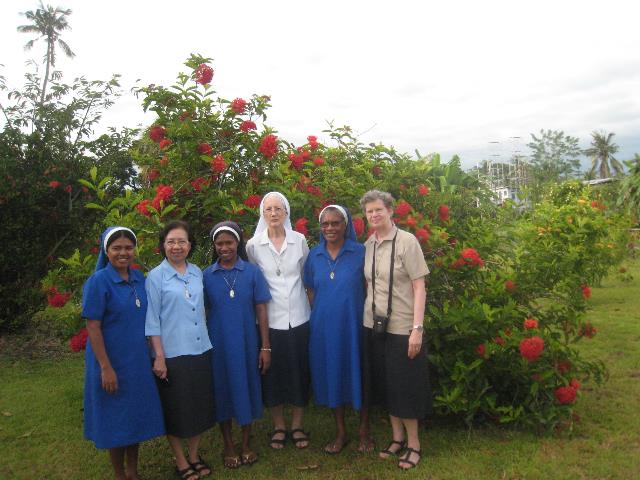 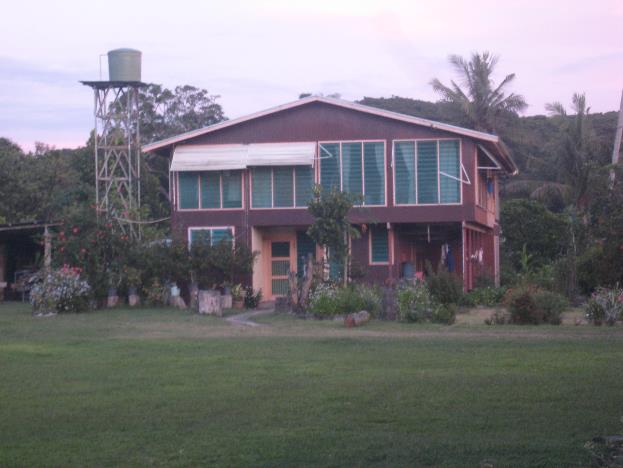 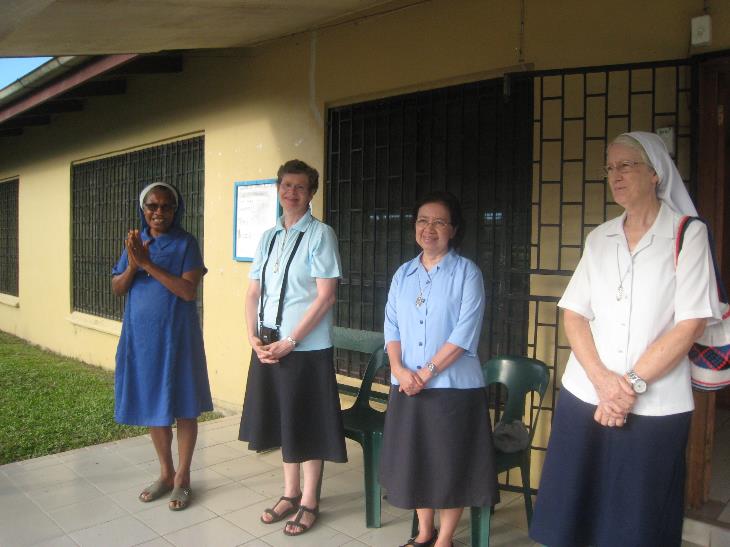 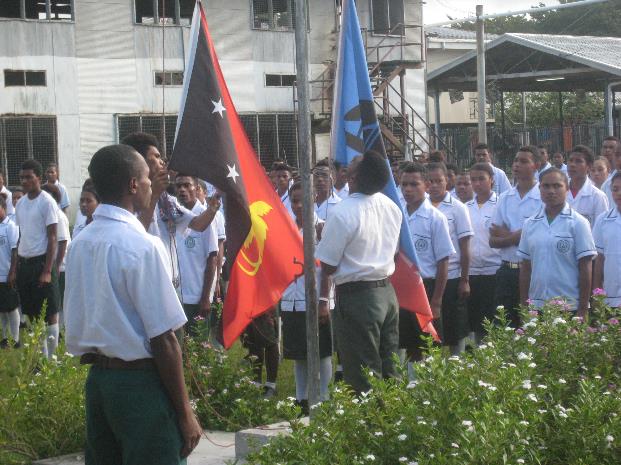 Flag ceremony at the school
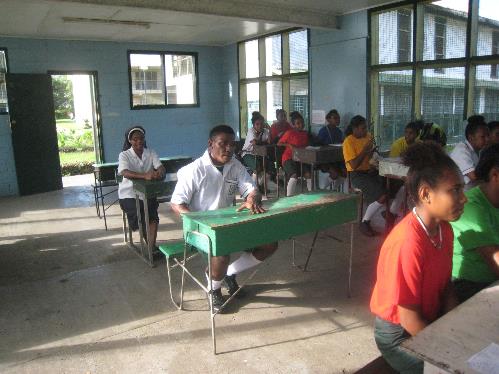 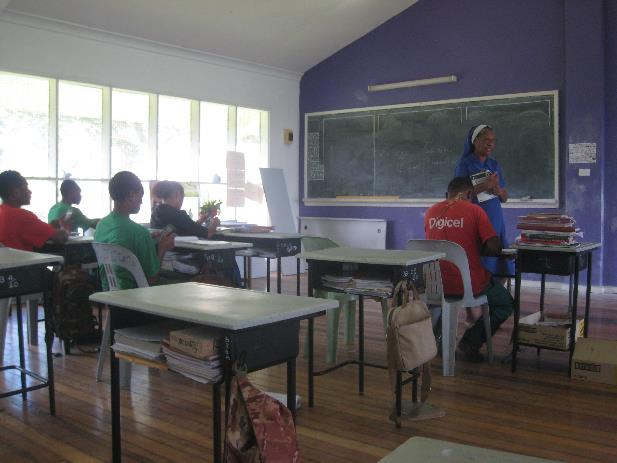 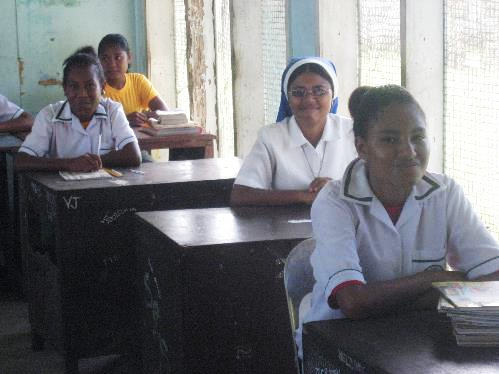 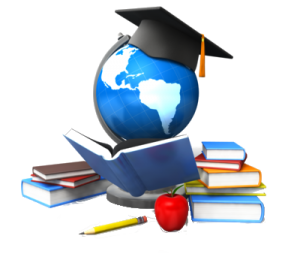 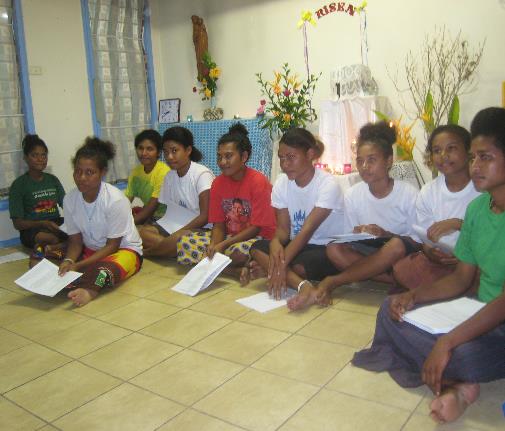 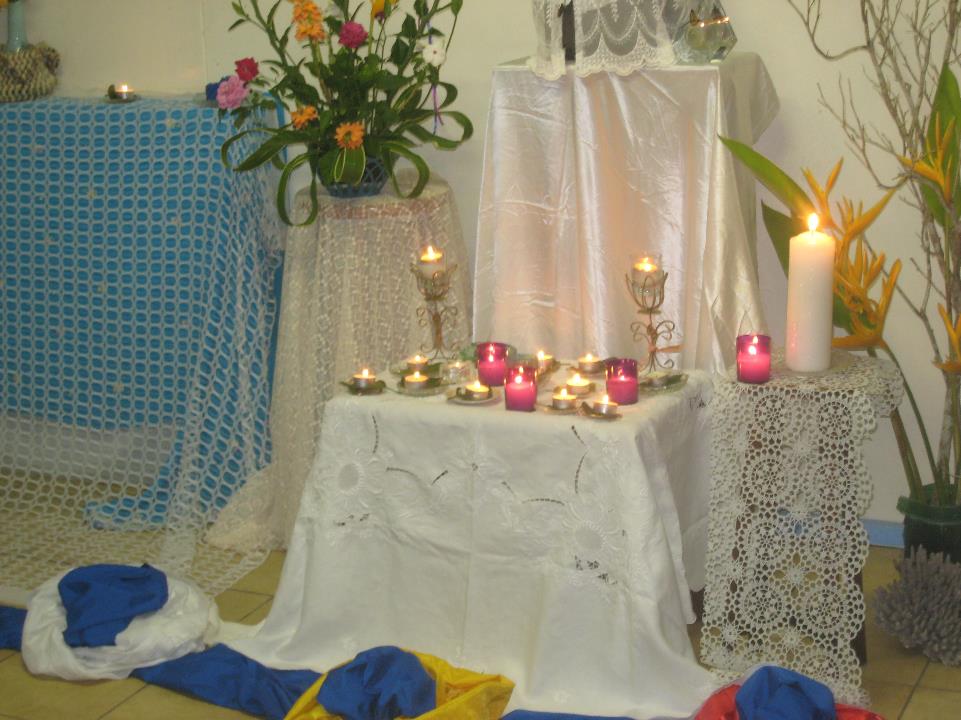 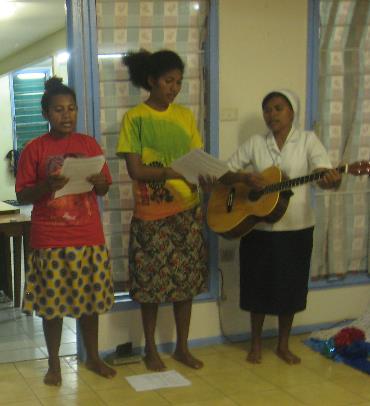 Prayer Service with the Sisters and the Aspirants
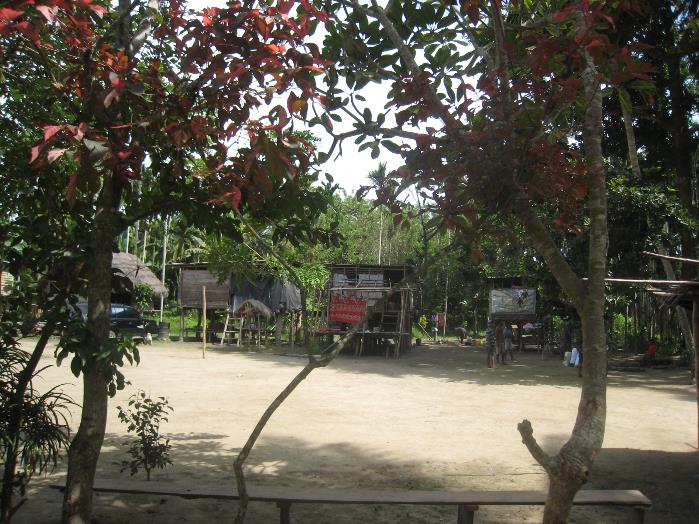 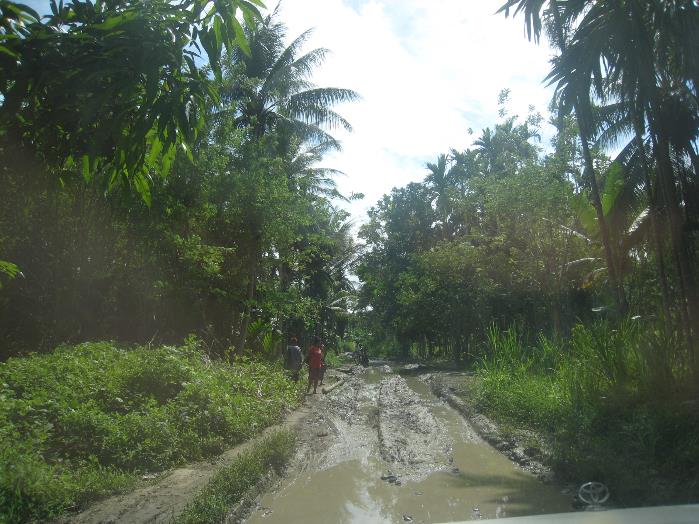 On our way to Veifa’a
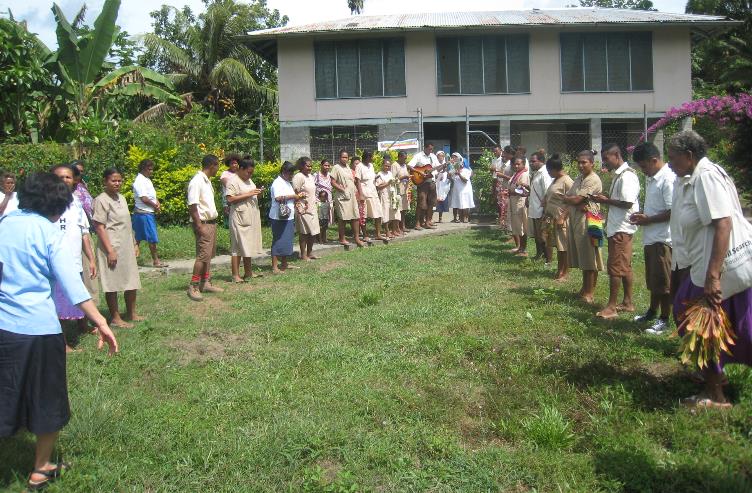 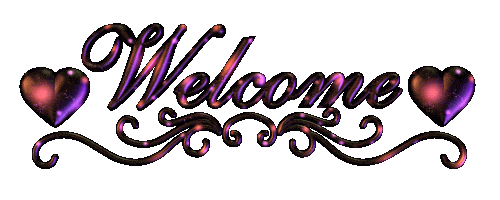 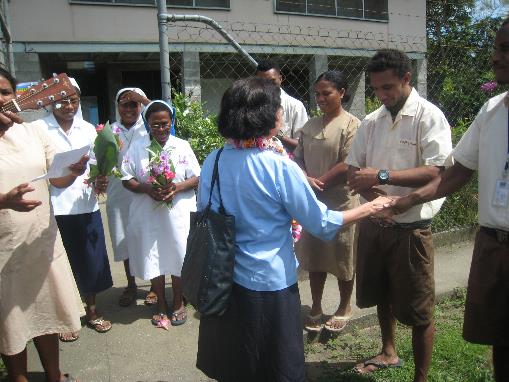 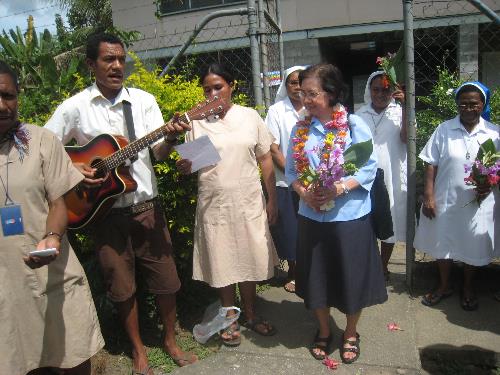 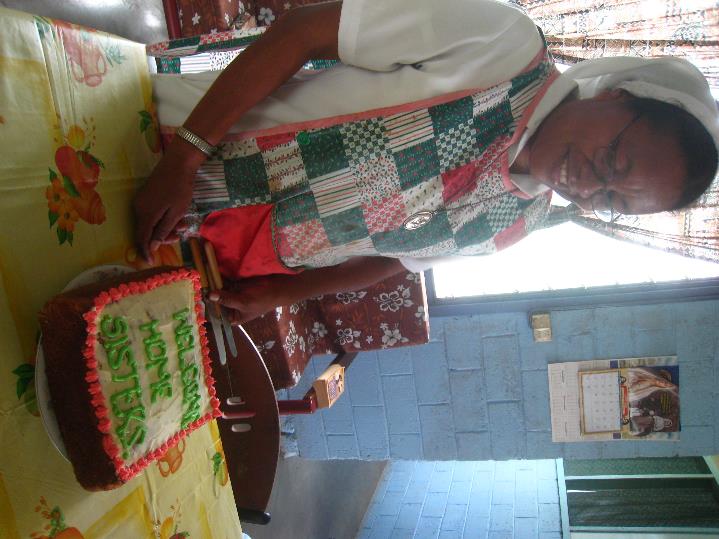 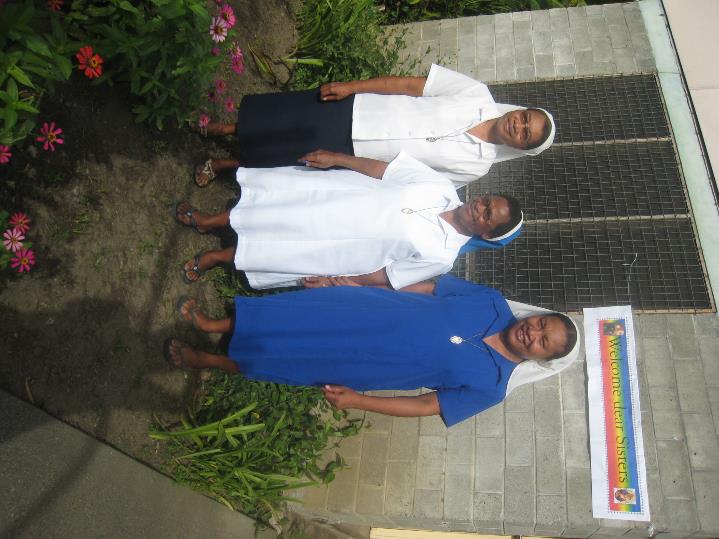 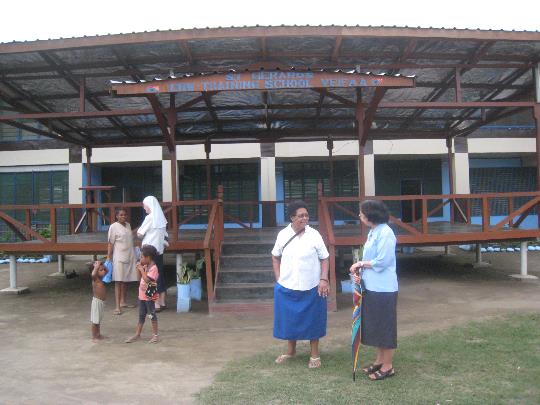 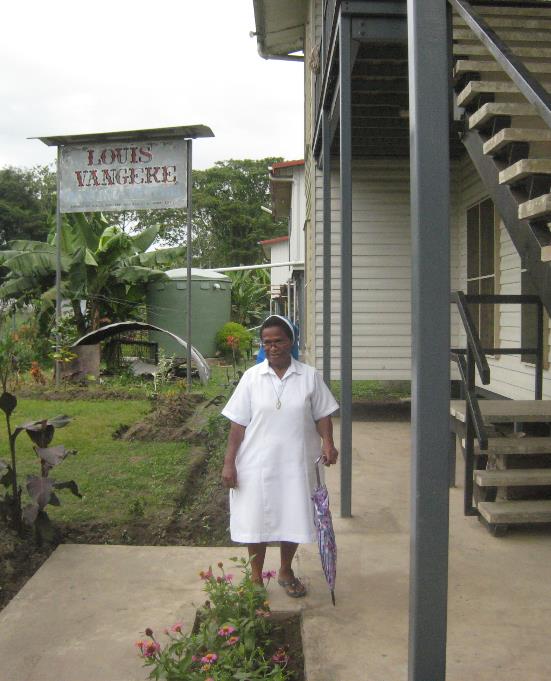 Louis Vangeke Clinic
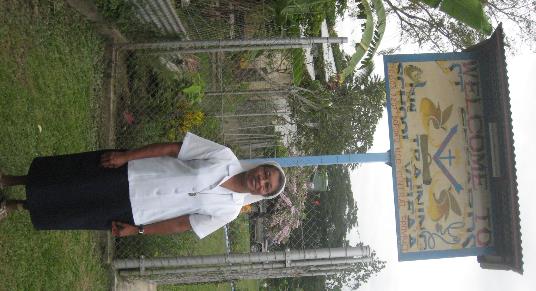 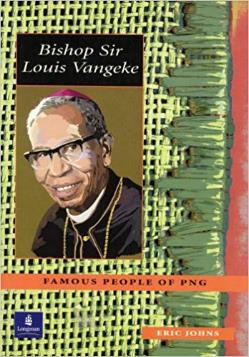 Community Health Worker Training School
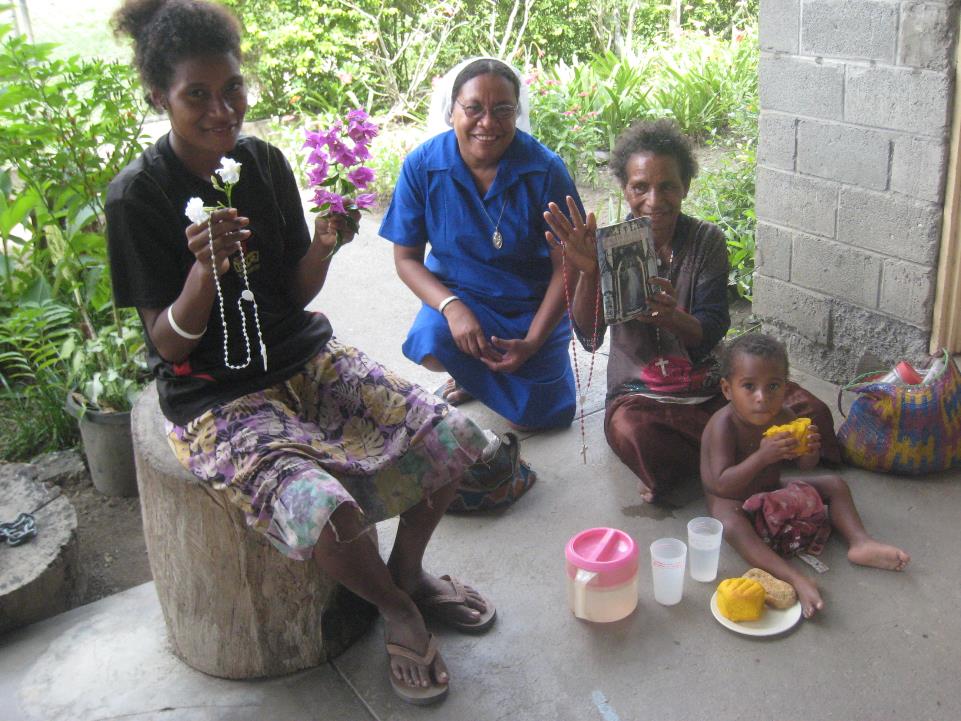 Pastoral at the doorstep
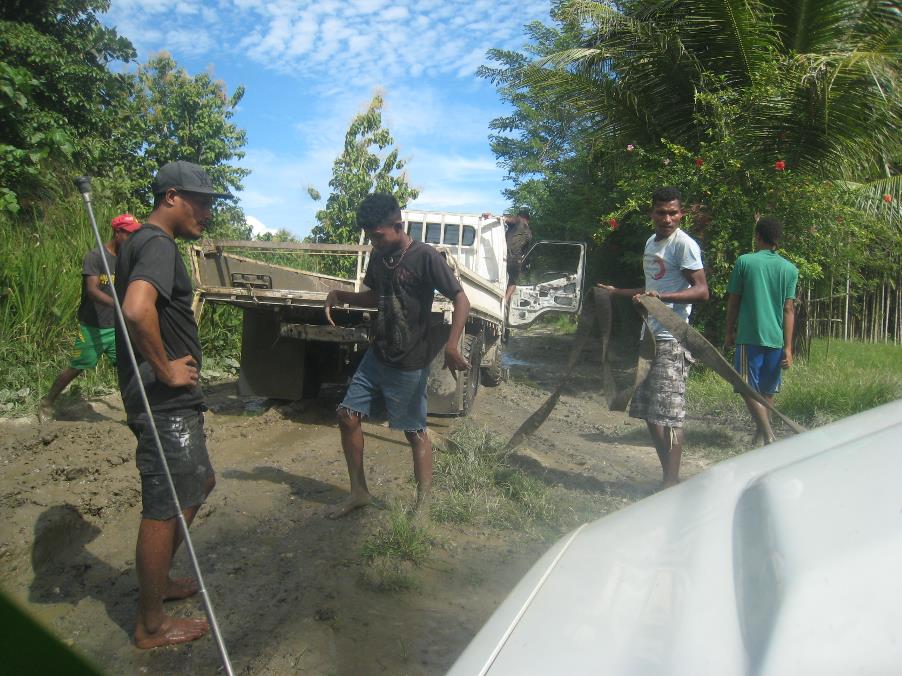 On our way from Veifa’a to
Yule Island
Stuck in the mud.
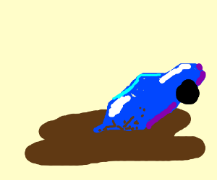 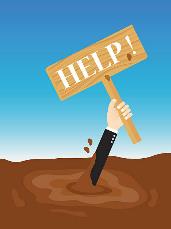